Shree M & N Virani Science College (Autonomous)
An Affiliated To Saurastra University
Department of Industrial Chemistry

ITPR/Seminar Presentation
(Sterling Biotech Ltd.)
Prepared by : Vaghamashi Nikunj
Enrollment number : 19BIC049
Semester - V
Outline
History of company 
Company management team 
Company location and branch details
Product
Mission and vision
History
Sterling biotech Ltd.-india is a pharmaceuticals company and has headquarters in Mumbai, Maharashtra, india
Sterling biotech Ltd.-india has 275 employees.
It has a revenue of $59M.
It was fonded in 1985.
Sterling biotech Ltd.- india specializes in pharmaceuticals.
Company  management teamPawan Bhatnagar  : CEONitin Sandesara : FounderMr. Chatan Sandesar : excutive directorMr.kirtidav Khatri : company secretary
Company location and branch details
Nilgiris
Vadodara 
Bharuch 
Baroda 
Mumbai
Product
IP-Zole D 10mg/40mg Tablet is a prescription medicine used to treat gastroesophageal reflux disease (Acid reflux) and peptic ulcer disease by relieving the symptoms of acidity such as indigestion, heartburn, stomach pain, or irritation.
Vazith 250
Azithromycin is an antibiotic. It's widely used to treat chest infections such as pneumonia, infections of the nose and throat such as sinus infection (sinusitis), skin infections, Lyme disease, and some sexually transmitted infections.
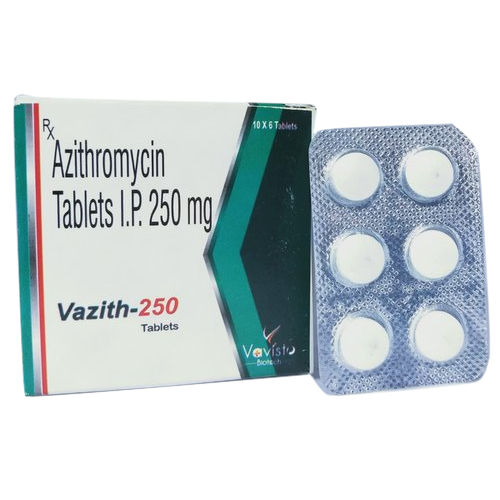 IPZOLE 40
iPzole 40mg Tablet is a medicine that reduces the amount of acid produced in your stomach. It is used for treating acid-related diseases of the stomach and intestine such as heartburn, acid reflux, peptic ulcer disease, and some other stomach conditions associated with excessive acid production.
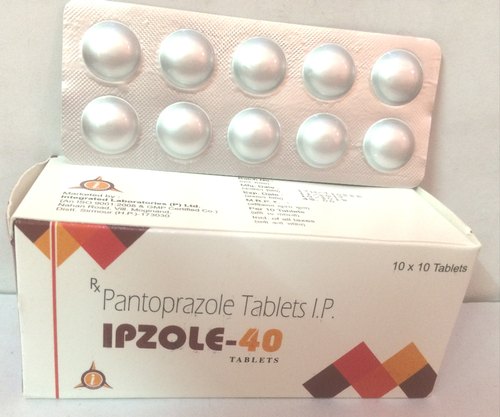 Mission
Global goals and Local action” is characterized by, Strong global presence coupled with local expertise.
Our focus is on high growth businesses having strong entry barriers, with potential for scale enhancement.
We believe in diversity of business portfolio to mitigate risks.
Our businesses are built around responsible use of natural resources.
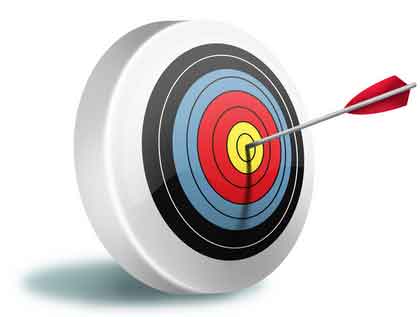 Vision
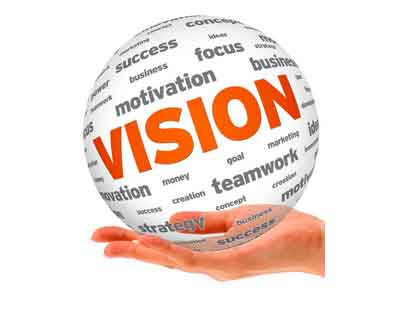 “Global goals and Local action”
Thank you